Figure 3. Scatter plots between pre-effector spatial specificity and post-effector spatial specificity in PRR (A), A5 ...
Cereb Cortex, Volume 26, Issue 5, May 2016, Pages 2154–2166, https://doi.org/10.1093/cercor/bhv047
The content of this slide may be subject to copyright: please see the slide notes for details.
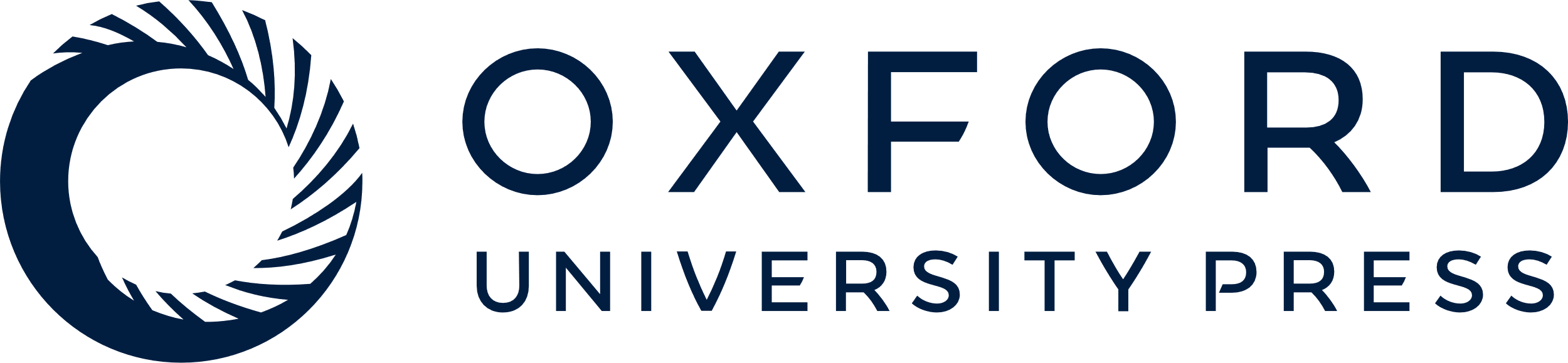 [Speaker Notes: Figure 3. Scatter plots between pre-effector spatial specificity and post-effector spatial specificity in PRR (A), A5 (B), LIP (C), and FEF (D) cell populations. The plots show the mean effector nonspecific spatial activity (the difference between targets in the preferred and null direction on LE trials; abscissa) against the mean effector-gated spatial activity (the difference between activity evoked by preferred effector movement instruction in the preferred and null direction on LE trials; ordinate) across individual neurons from each area. In some cases, delay period activity was not sustained and so activity was close to zero or even negative. The large filled data points represent cells with significant spatial tuning prior to the appearance of an effector instruction (i.e., pre-effector location specificity). Two circled data points represent cells with extreme values, excluding these possible outliers from the analysis does not change the result. The boxed ratios show the number of cells whose tuning for location becomes stronger after the effector cue is presented (neurons above the unity line) compared with cells whose tuning becomes weaker (neurons below the unity line). The ratio is shown for all cells (lower box) and for cells with significant spatial tuning (upper box).


Unless provided in the caption above, the following copyright applies to the content of this slide: © The Author 2015. Published by Oxford University Press. All rights reserved. For Permissions, please e-mail: journals.permissions@oup.com]